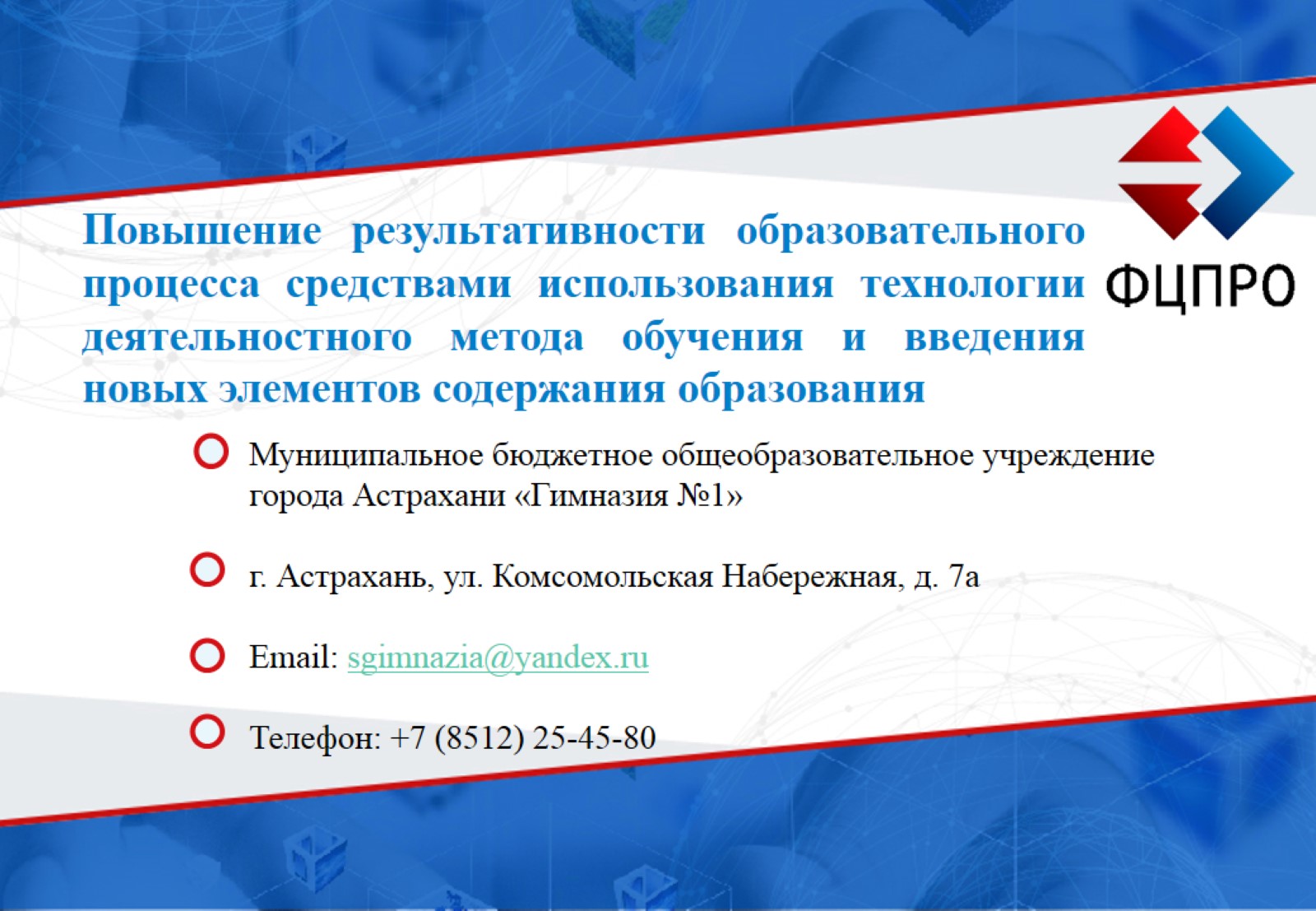 Повышение результативности образовательного процесса средствами использования технологии деятельностного метода обучения и введения новых элементов содержания образования
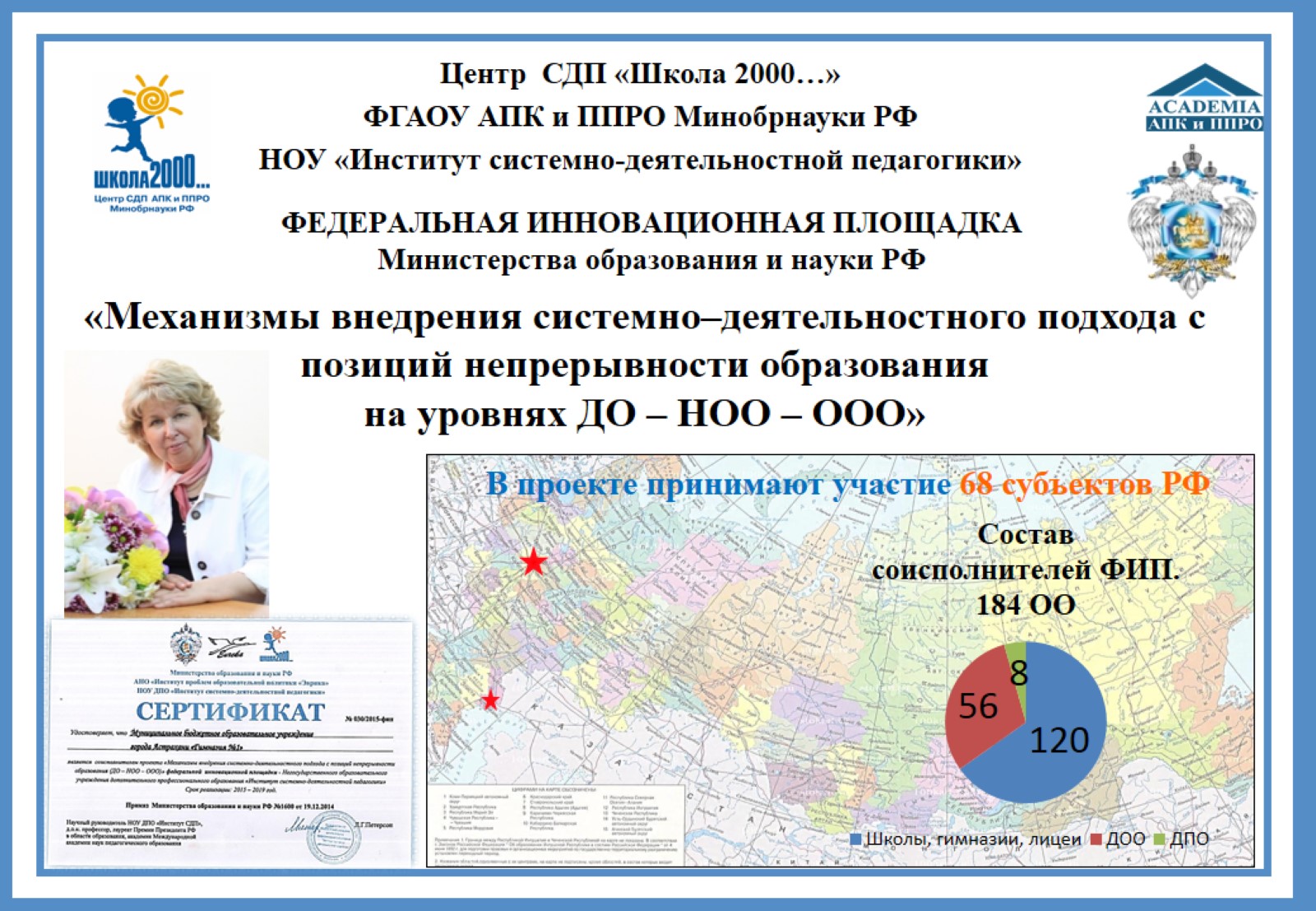 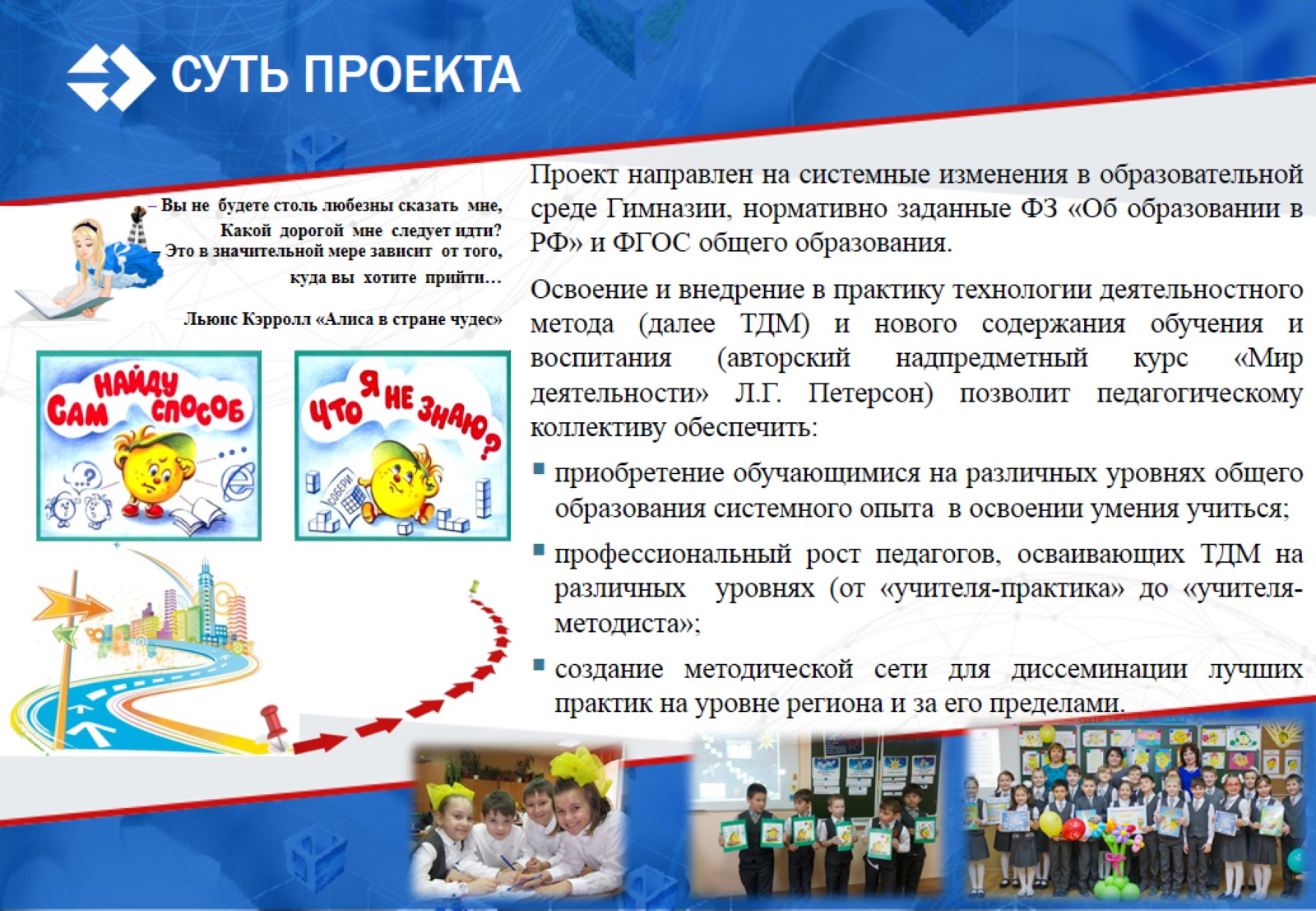 СУТЬ ПРОЕКТА
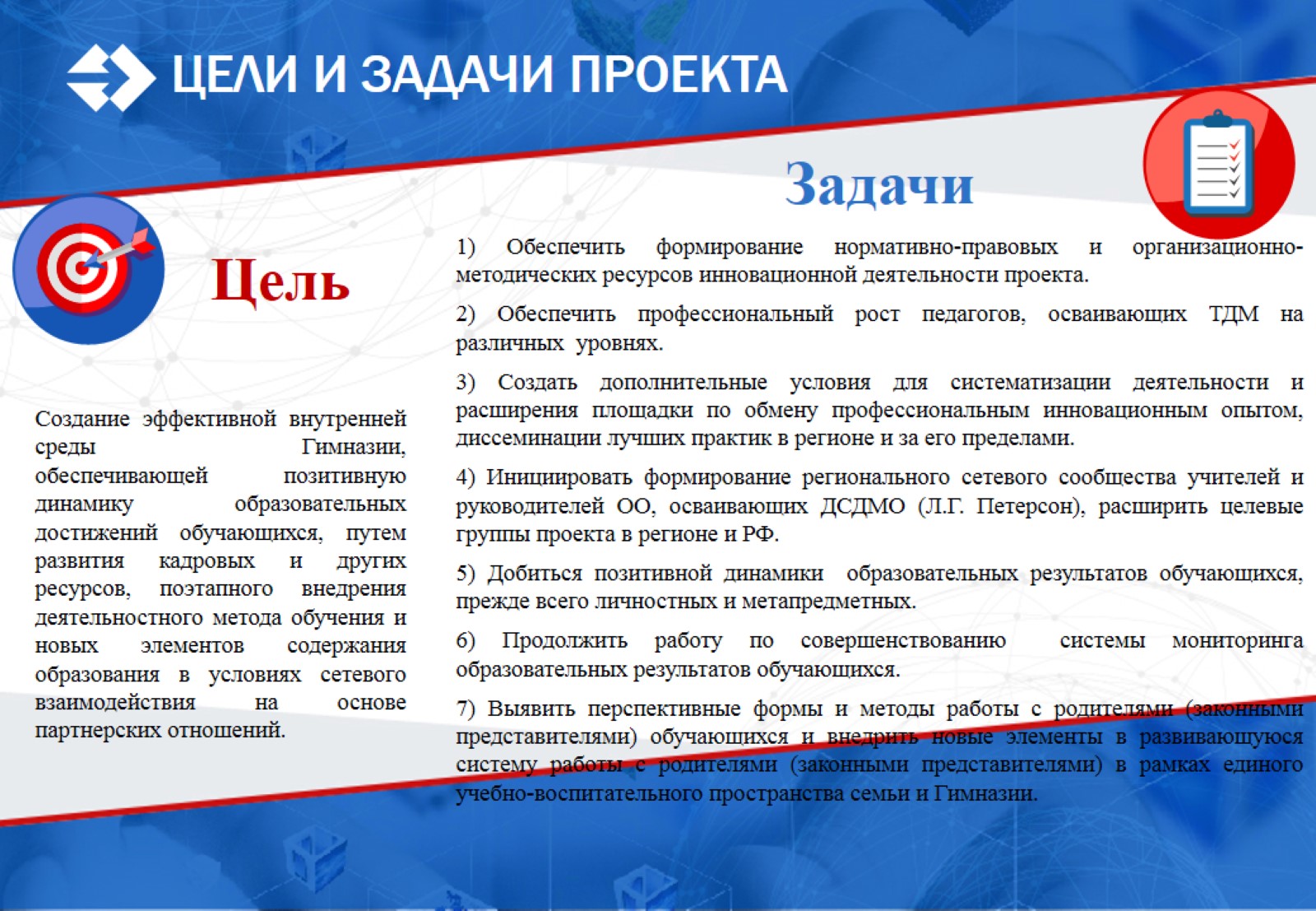 ЦЕЛИ И ЗАДАЧИ ПРОЕКТА
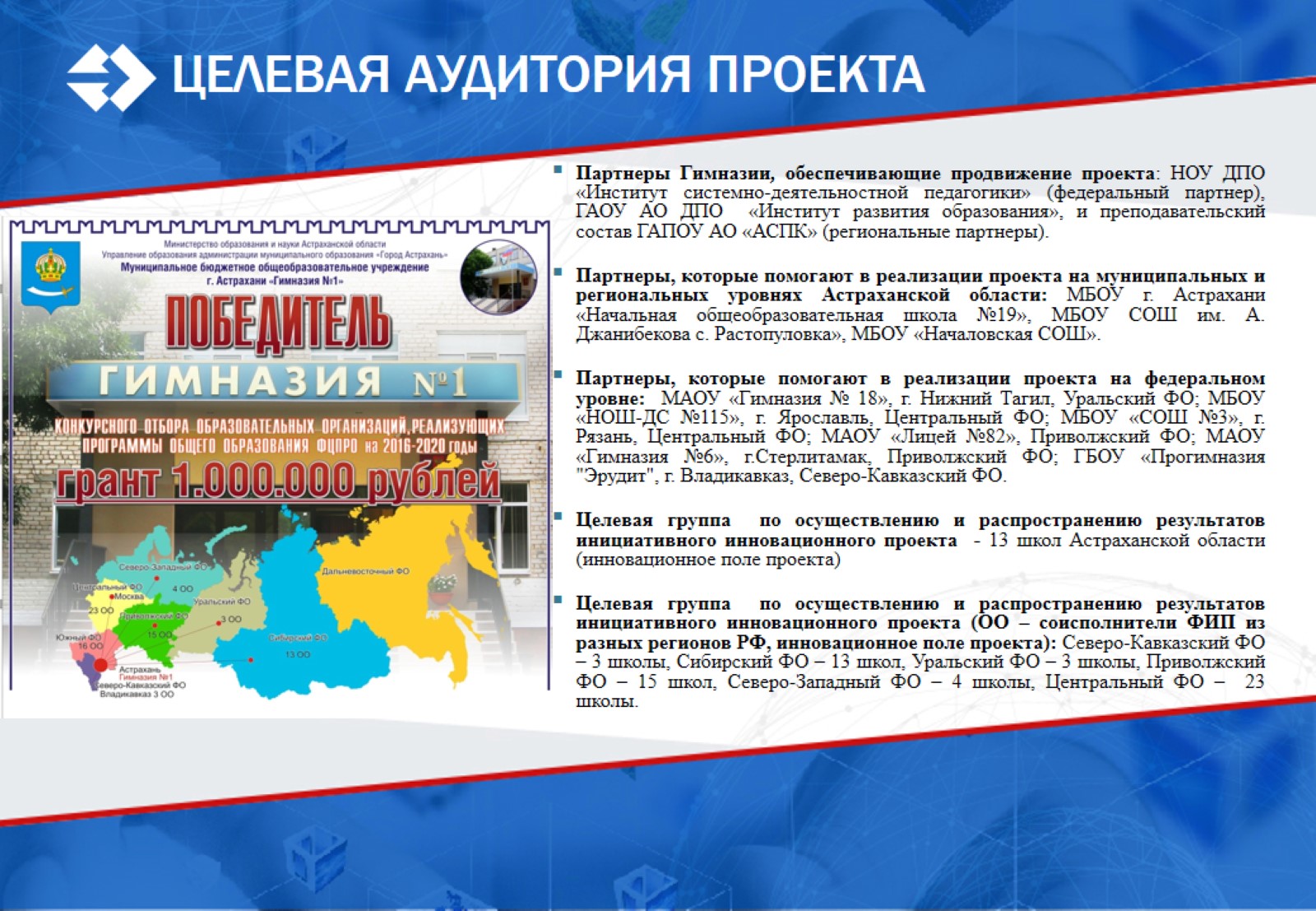 ЦЕЛЕВАЯ АУДИТОРИЯ ПРОЕКТА
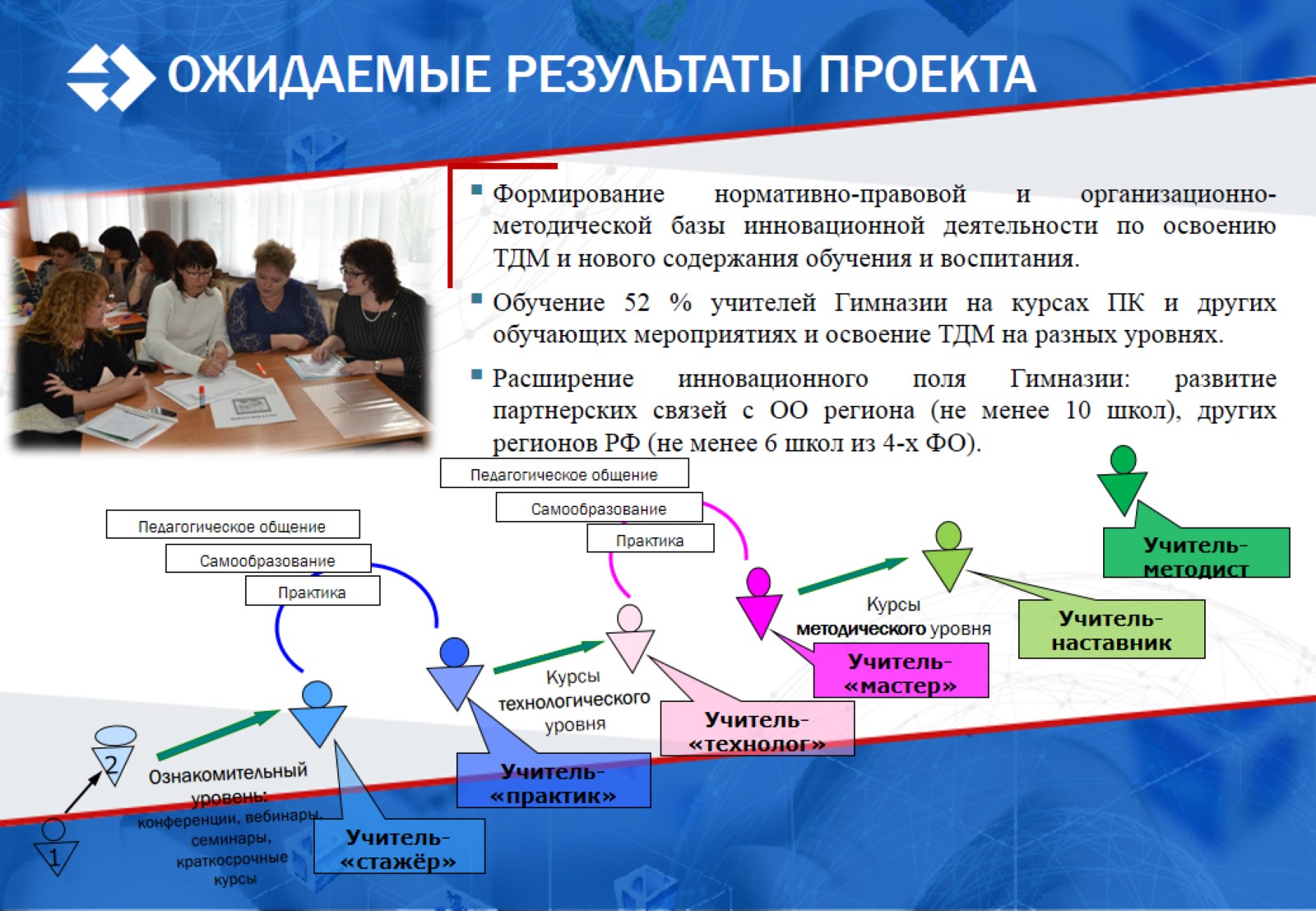 ОЖИДАЕМЫЕ РЕЗУЛЬТАТЫ ПРОЕКТА
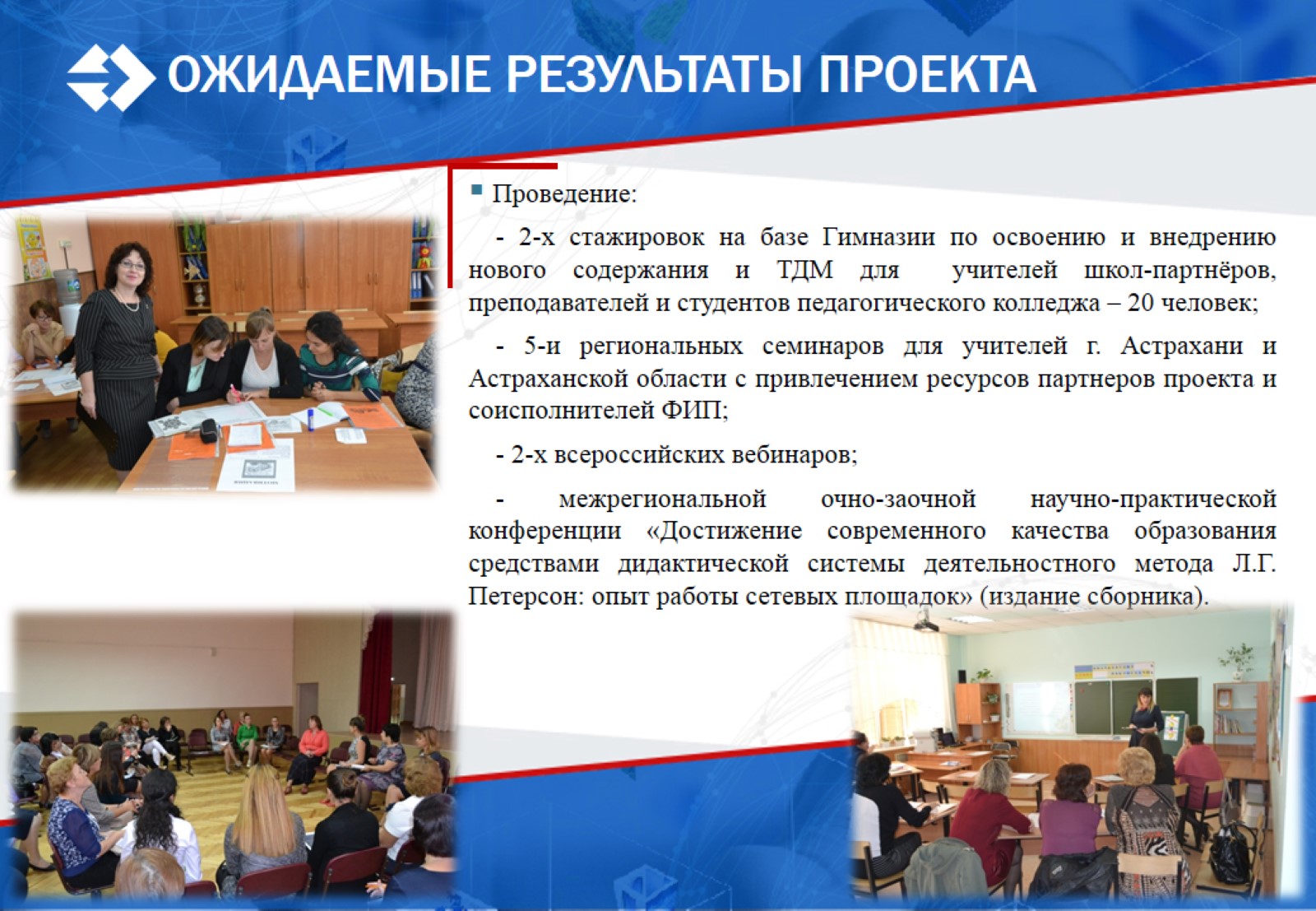 ОЖИДАЕМЫЕ РЕЗУЛЬТАТЫ ПРОЕКТА
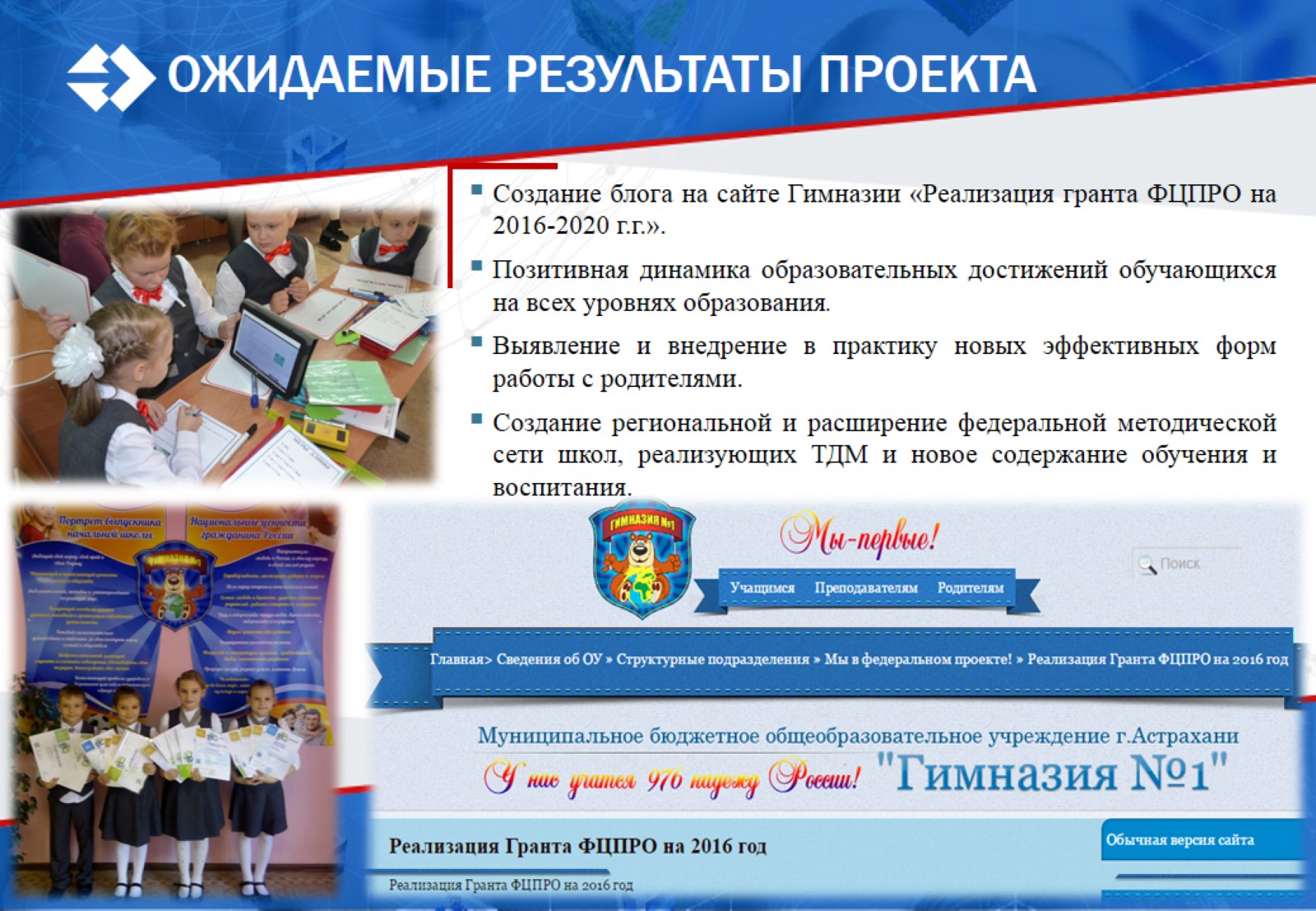 ОЖИДАЕМЫЕ РЕЗУЛЬТАТЫ ПРОЕКТА
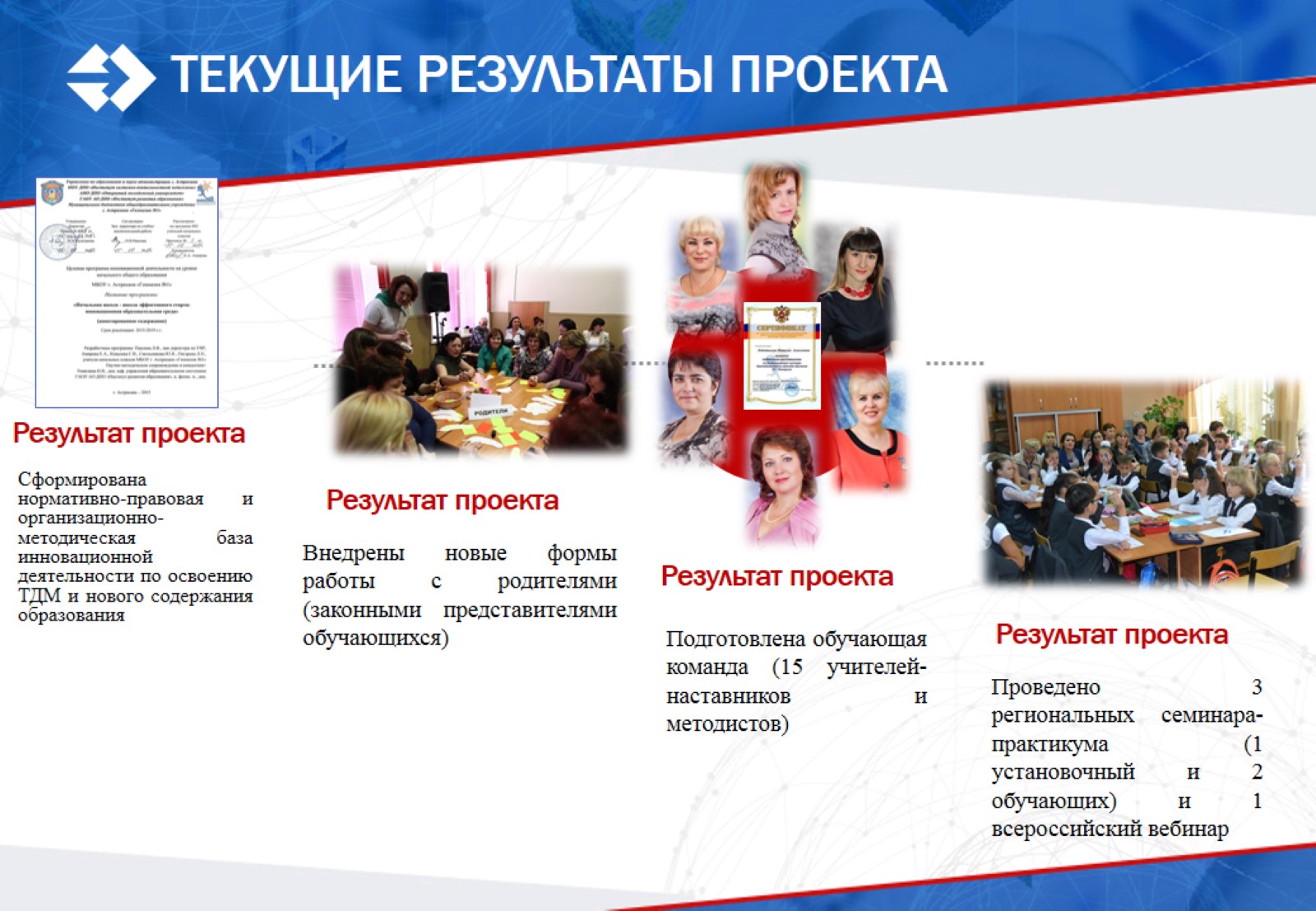 ТЕКУЩИЕ РЕЗУЛЬТАТЫ ПРОЕКТА
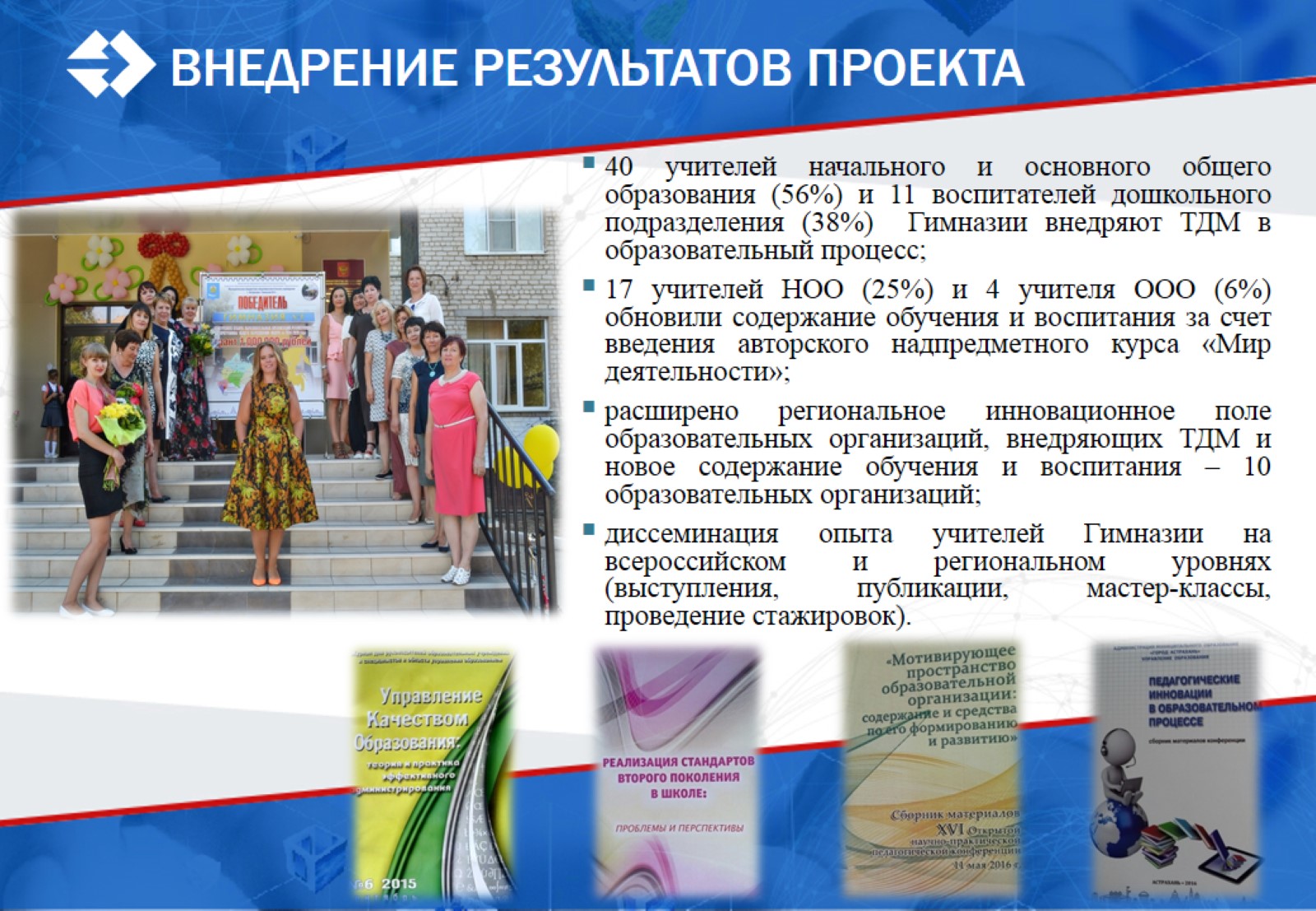 ВНЕДРЕНИЕ РЕЗУЛЬТАТОВ ПРОЕКТА
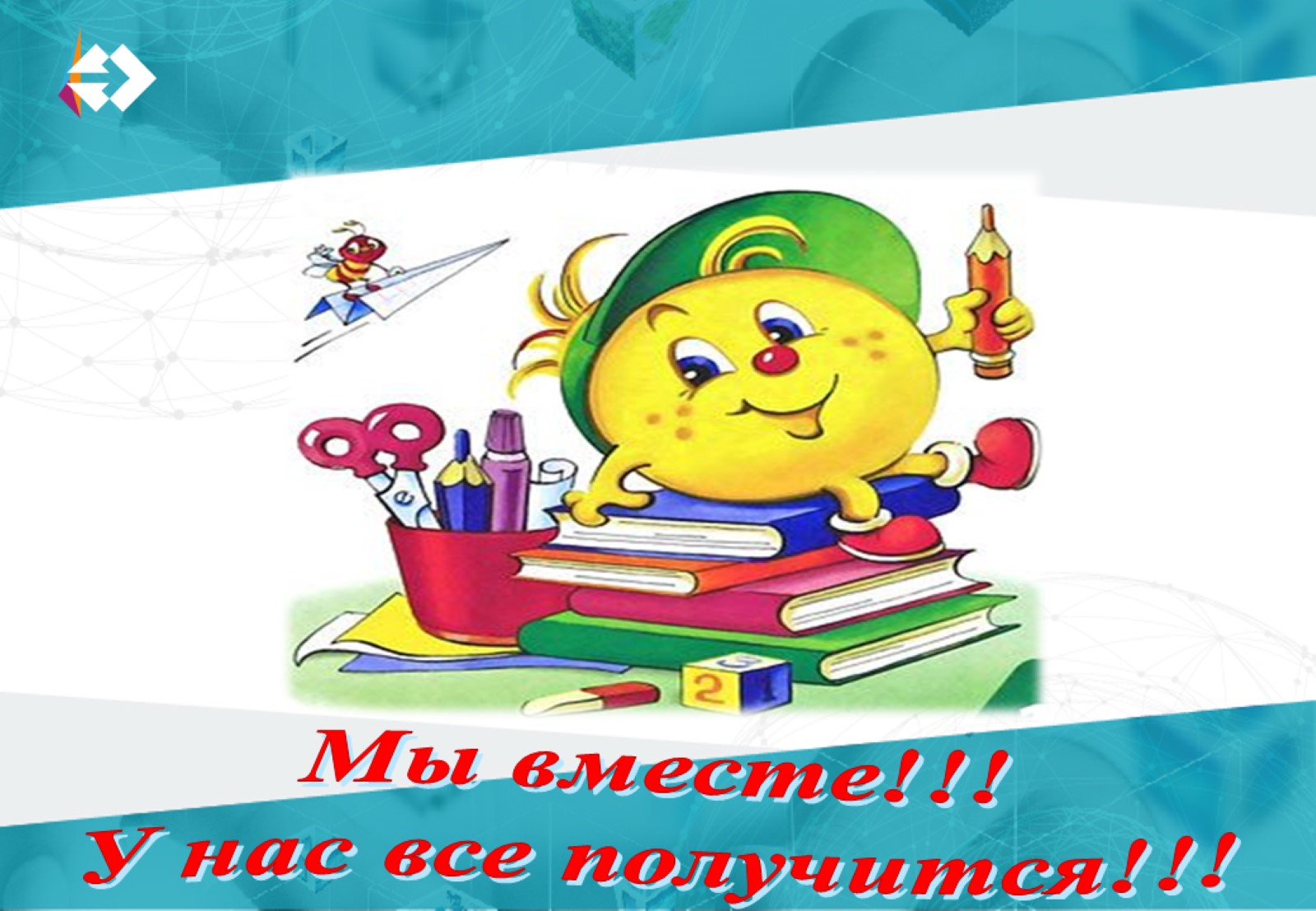